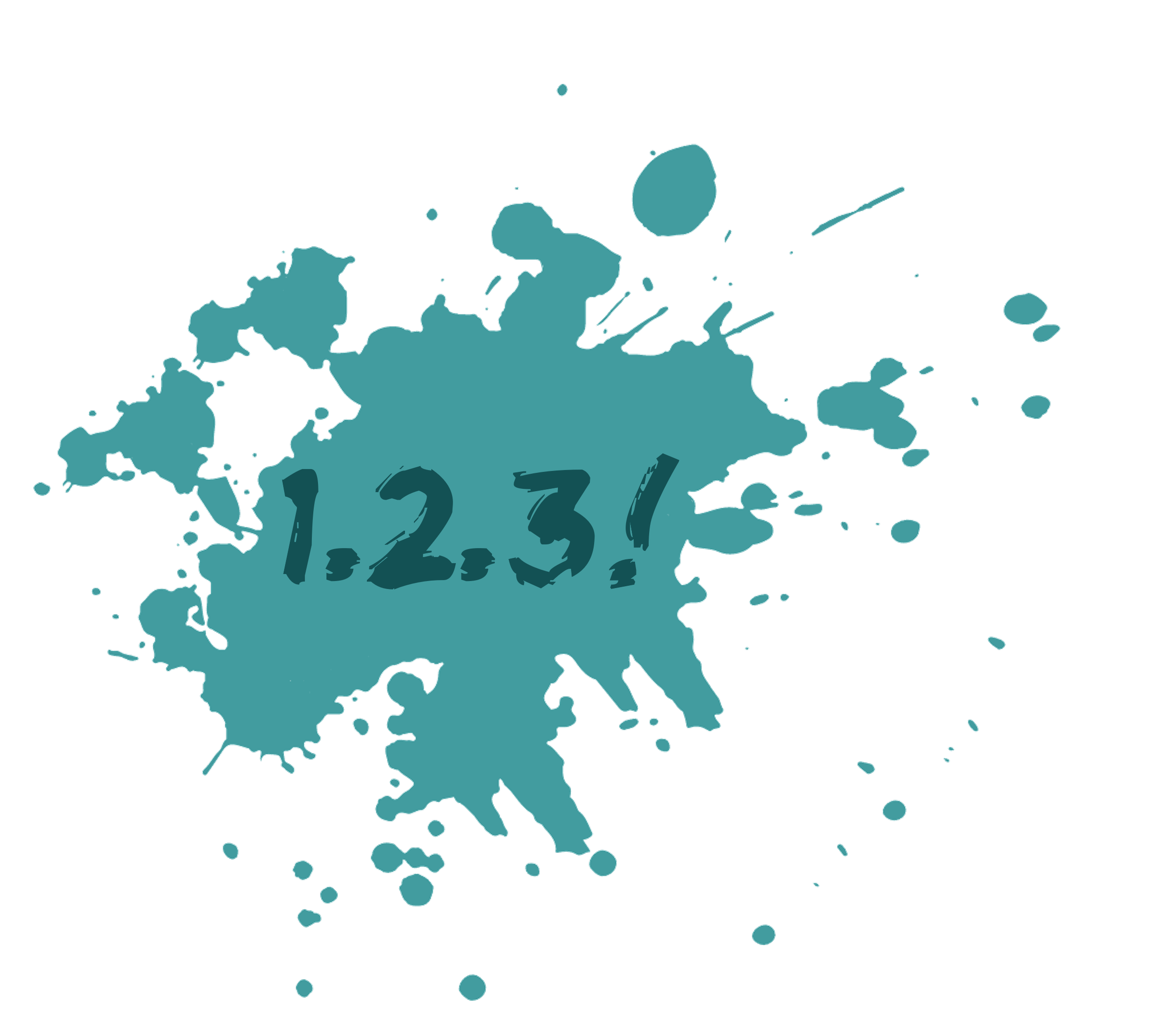 - Frage 4 - 
Welche drei Angaben solltest du unbedingt auf einem Ausgabenjournal vermerken?
1
Restaurant
‚Happy Pizza‘
Pizza, Getränk
Restaurant
Embrach
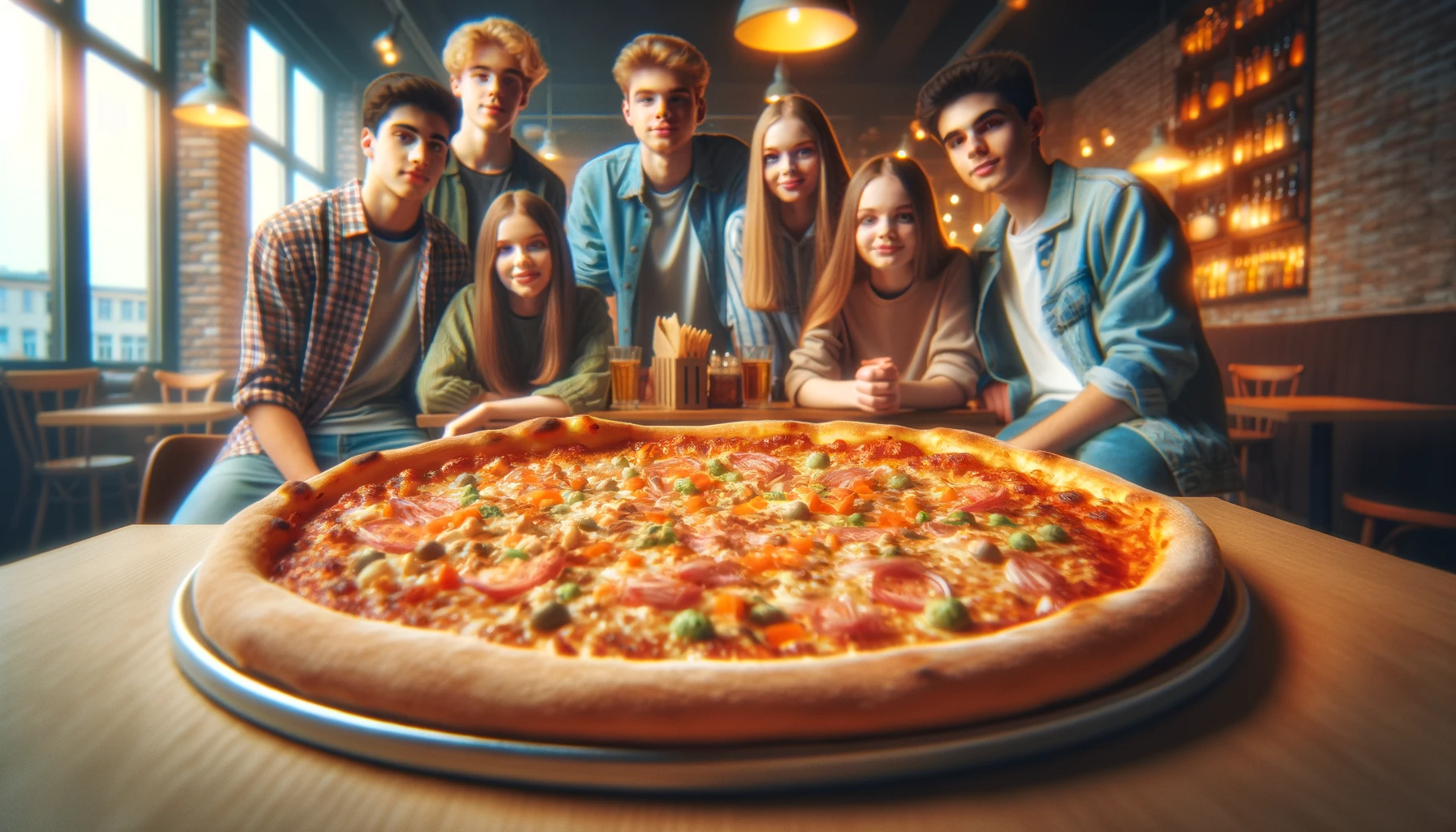 Mit 
7 Freunden
Geburtstag
20.9.2023
19 Uhr
50% Kohlenhydrate
30% Fette
20% Proteine
Mit Schinken 
und Pesto
20.-
2
Grossmutter besuchen
50.-
StreckeZH-BE
Fahrkarte
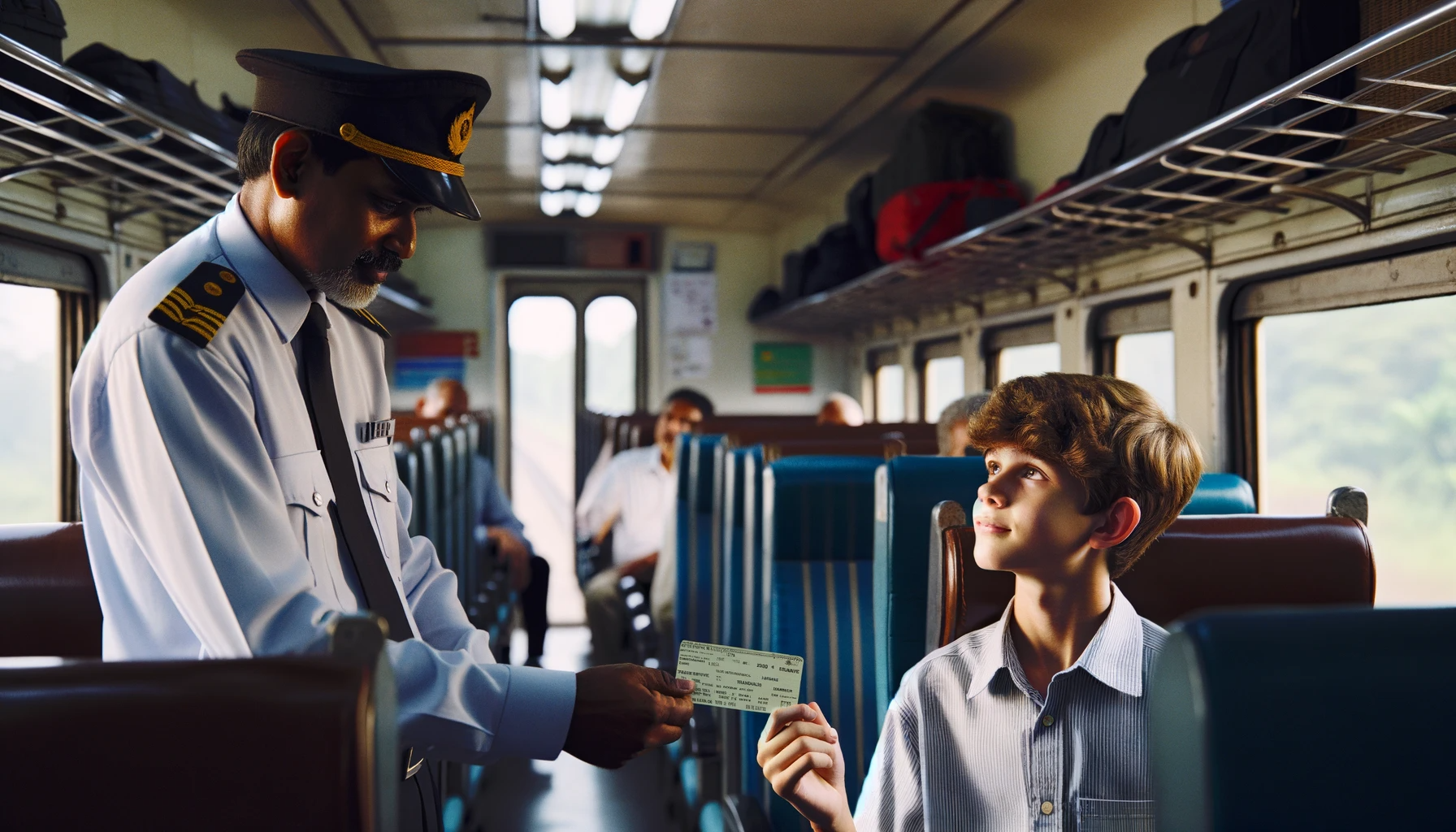 Allein 
reisend
Frühling
SBB
14.5.2025
Pünktlich
unterwegs
16:02
Mit Halbtax
3
Körperpflege
Salon Beauty
Haarschnitt
Zürich
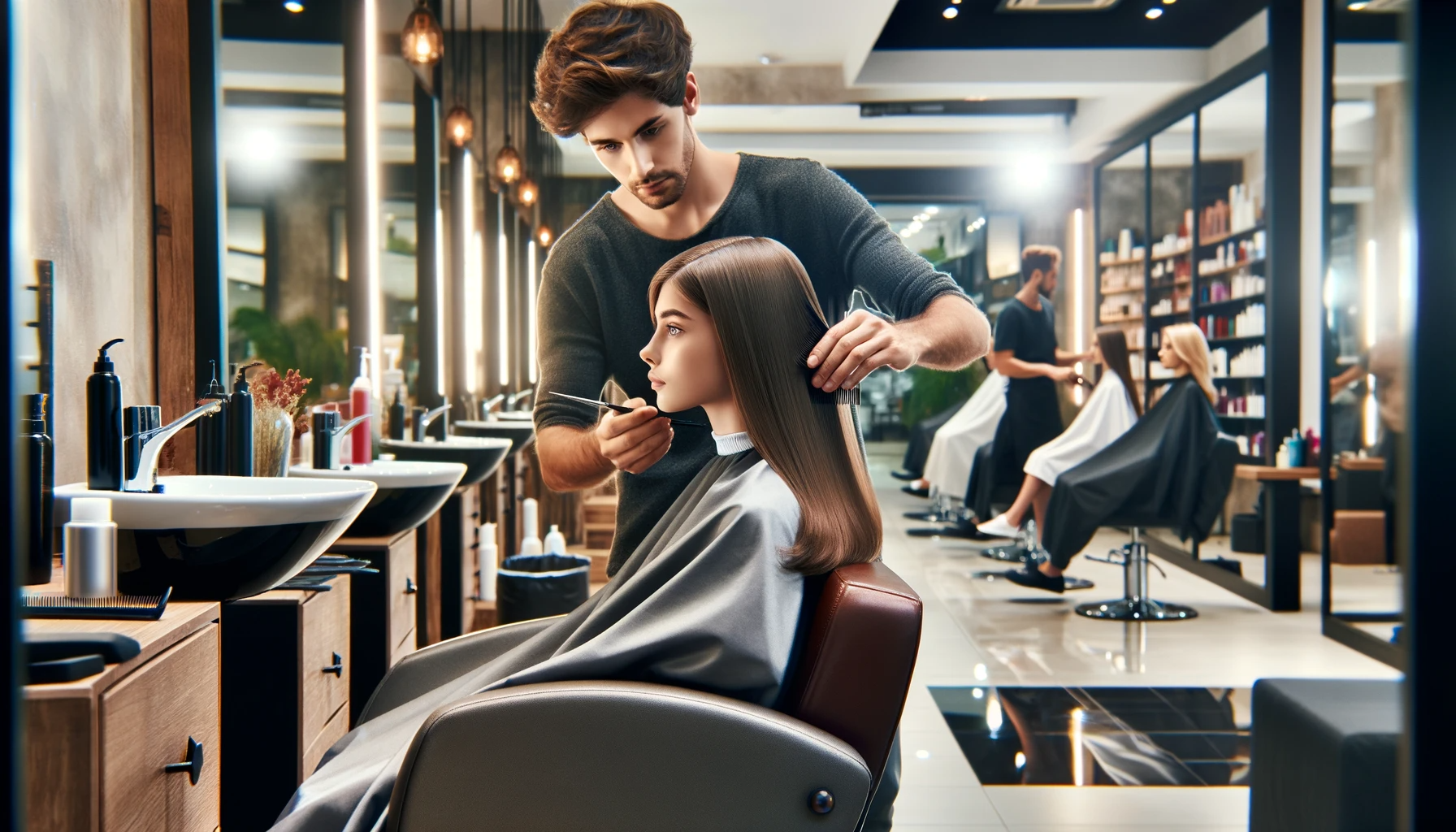 13.7.2026
Montag
Rechnung
Juli
Haare 20 cm 
kürzer
20.-
Neuer Stil
4
Kleidergeschäft
Grosse Auswahl
Blaue Farbe
99.-
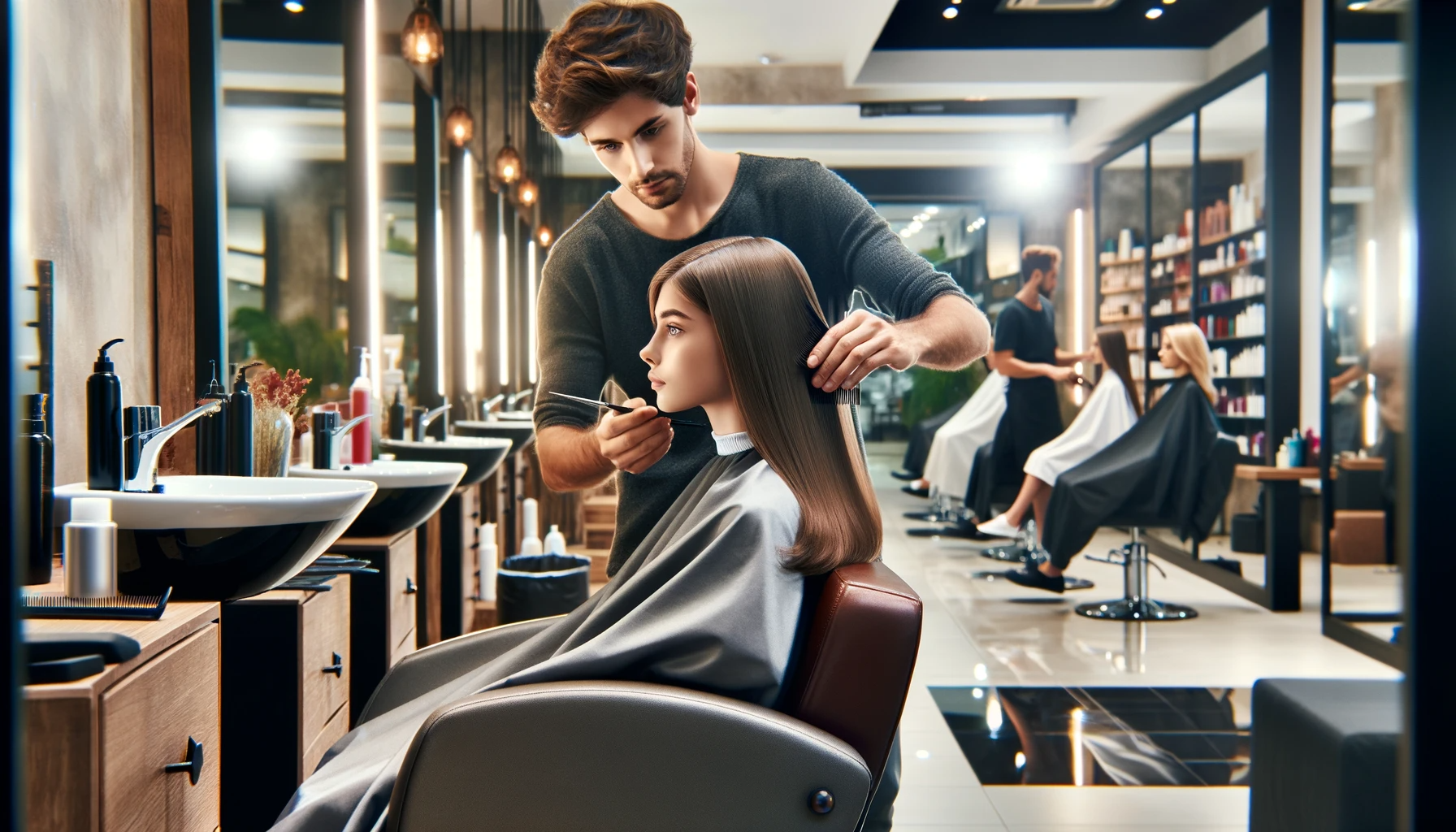 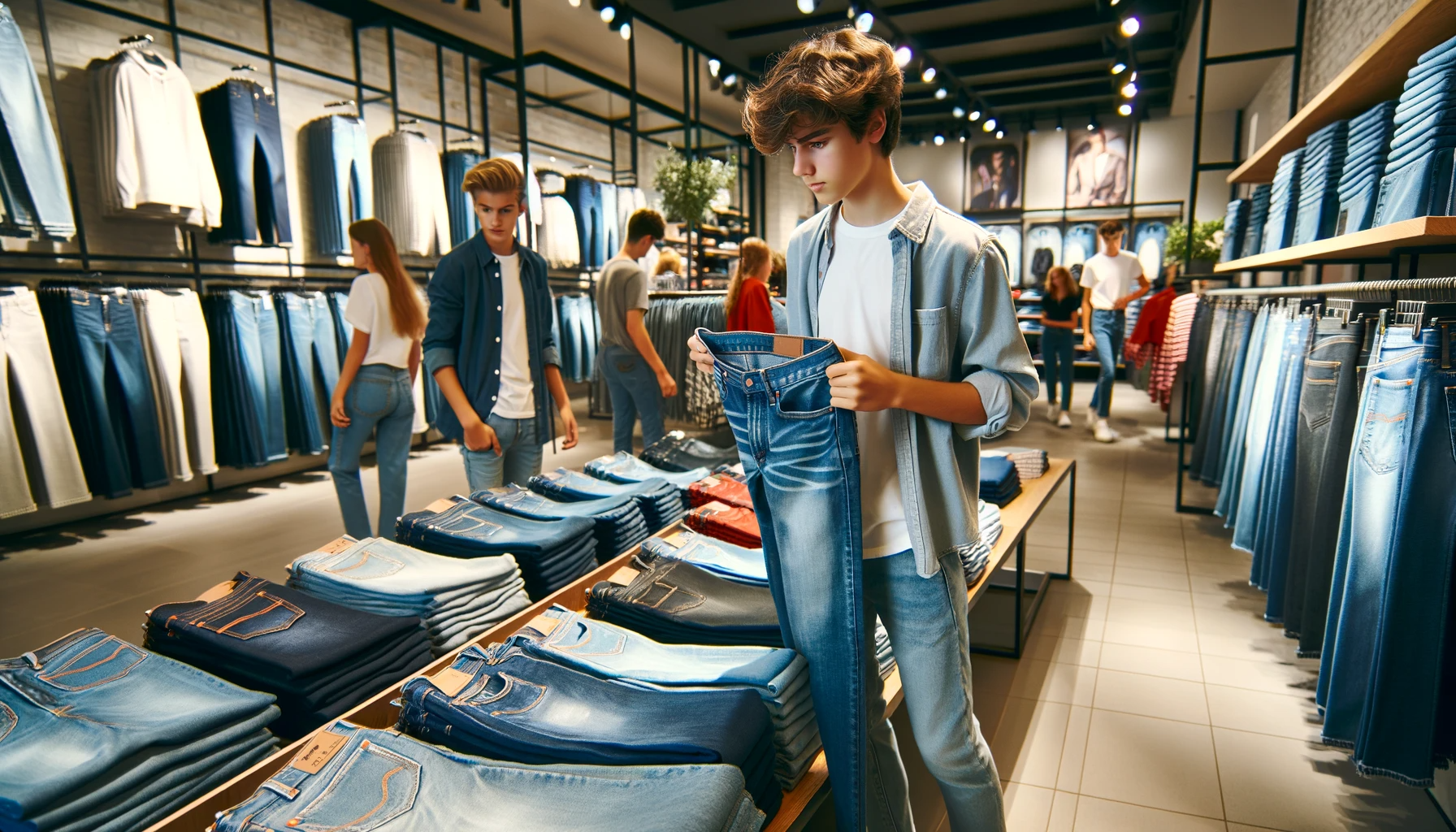 15.4.2024
Selbstbezahlt
Grösse
30/32
Moderner Stil
Aus 
Baumwollstoff
Jeans
Mit Freunden
5
1.4.2025
2025
Quittung
Frühling
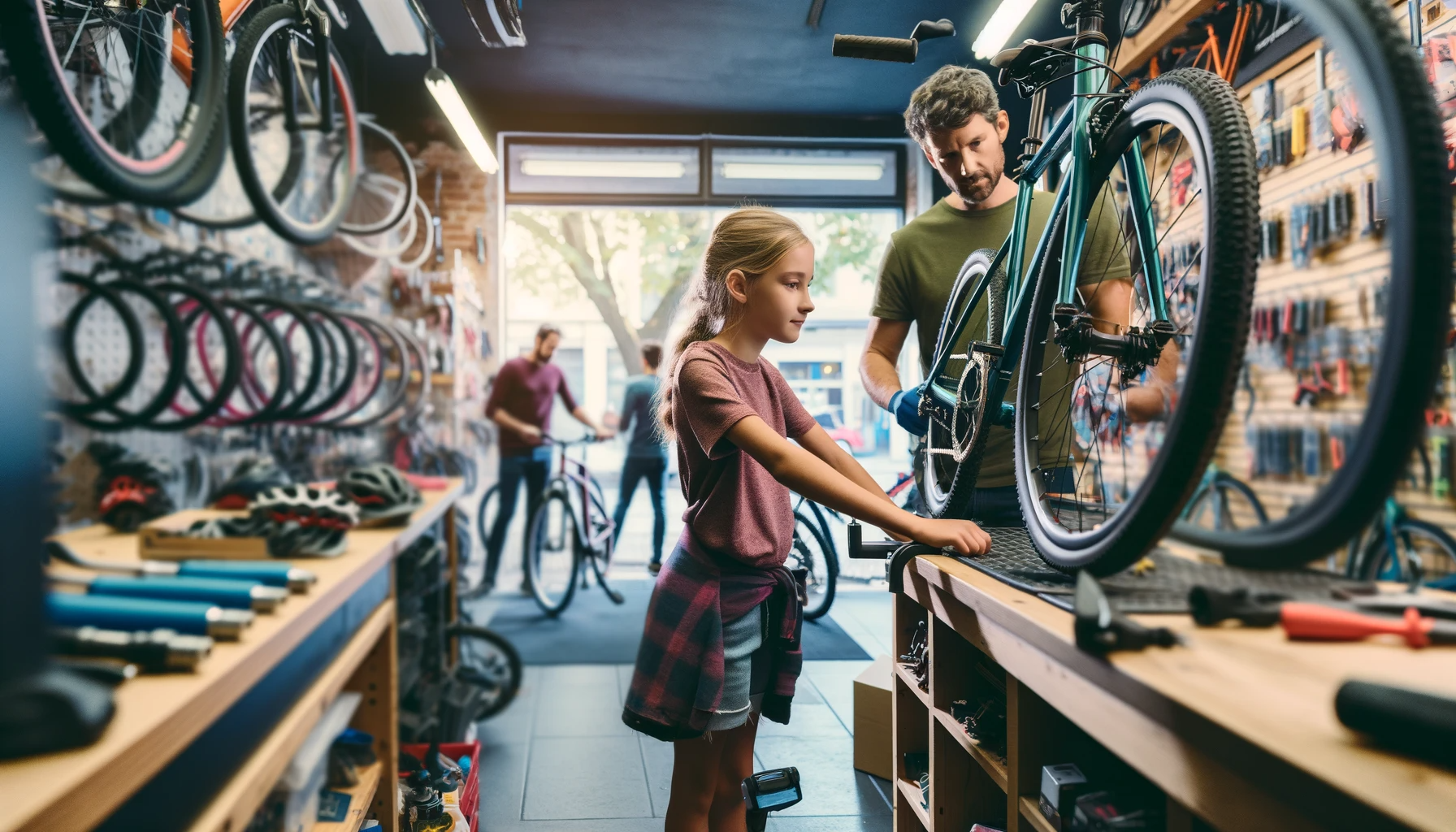 90.-
Werkstatt
Mitarbeiter
1 Stunde
Fahrrad-Reparatur
Mountainbike
6
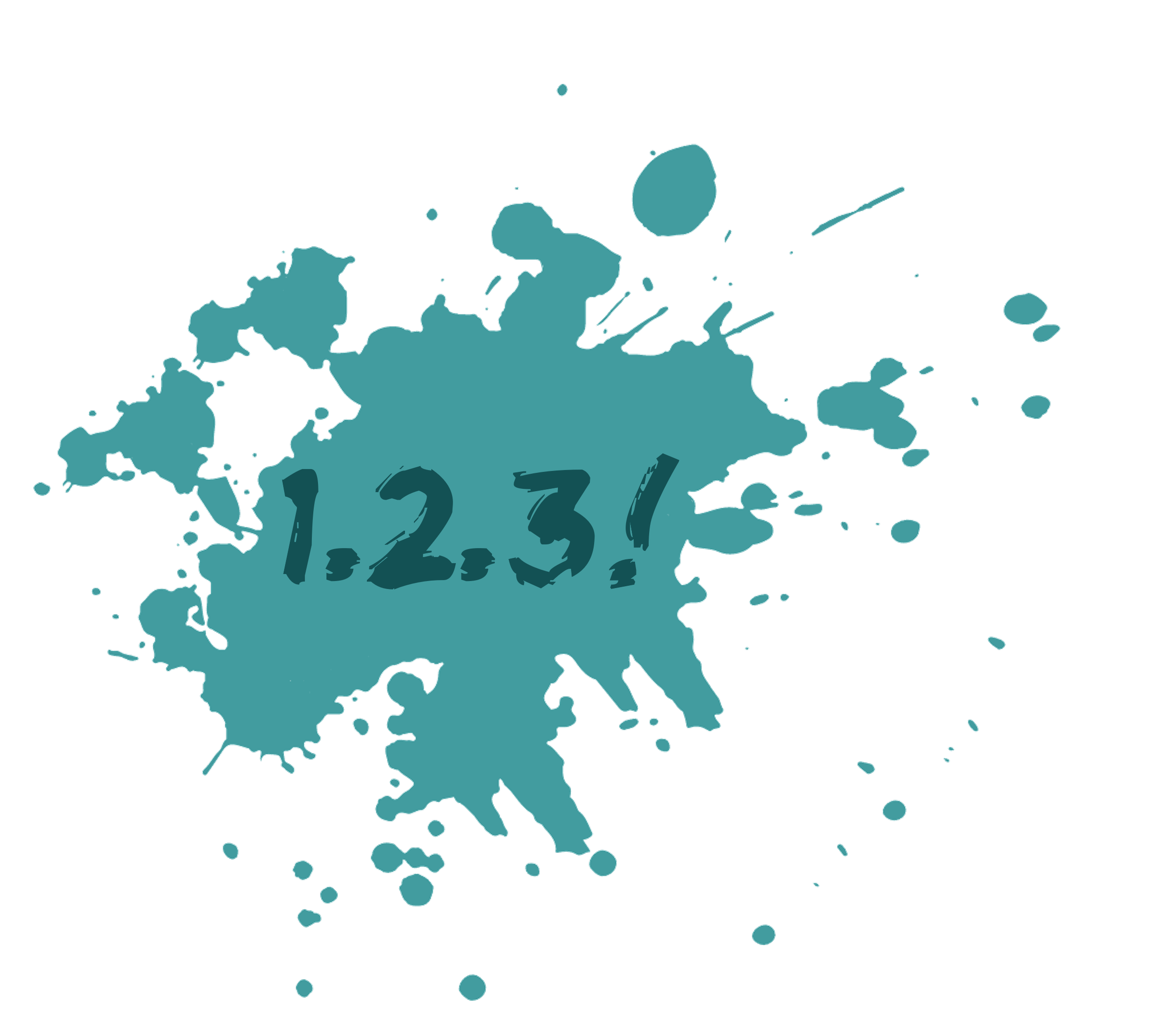 - Frage 4 (Lösungen) - 
Welche drei Angaben solltest du unbedingt auf dem Ausgabenjournal notieren?
7
Restaurant
‚Happy Pizza‘
Pizza, Getränk
Restaurant
Embrach
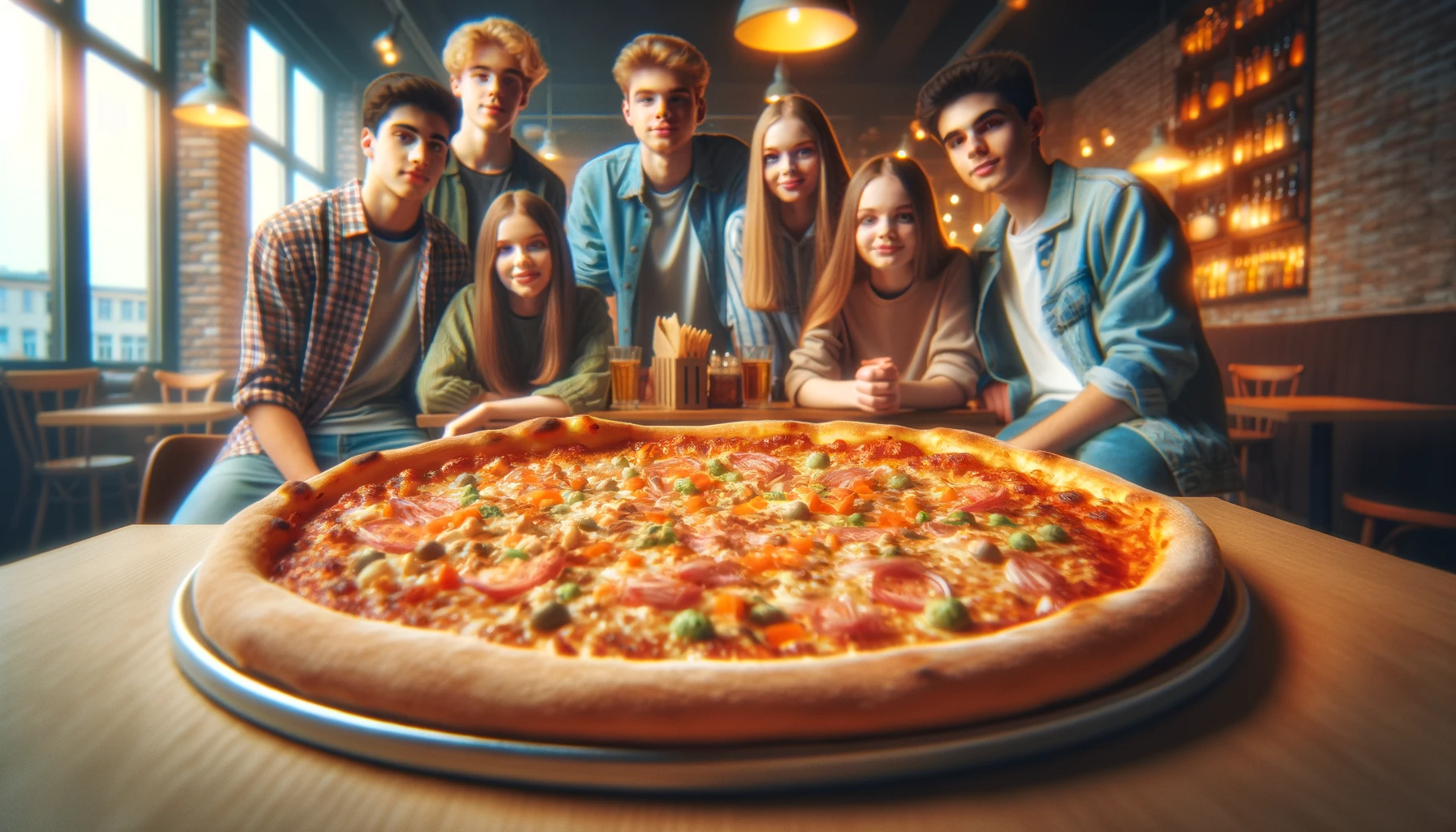 Mit 
7 Freunden
Geburtstag
20.9.2023
19 Uhr
50% Kohlenhydrate
30% Fette
20% Proteine
Mit Schinken 
und Pesto
20.-
8
Grossmutter besuchen
50.-
StreckeZH-BE
Fahrkarte
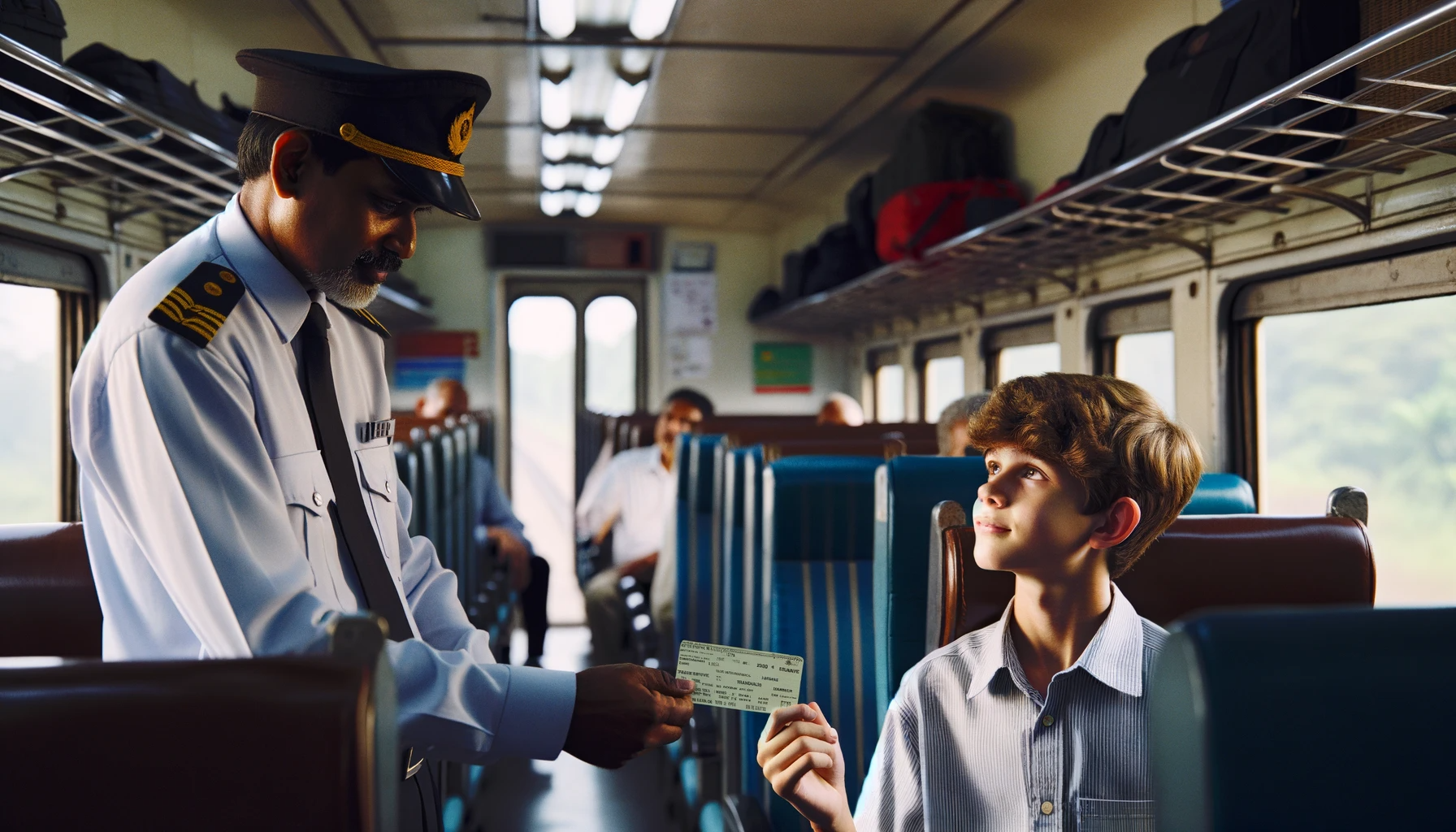 Allein 
reisend
Frühling
SBB
14.5.2025
Pünktlich
unterwegs
16:02
Mit Halbtax
9
Körperpflege
Salon Beauty
Haarschnitt
Zürich
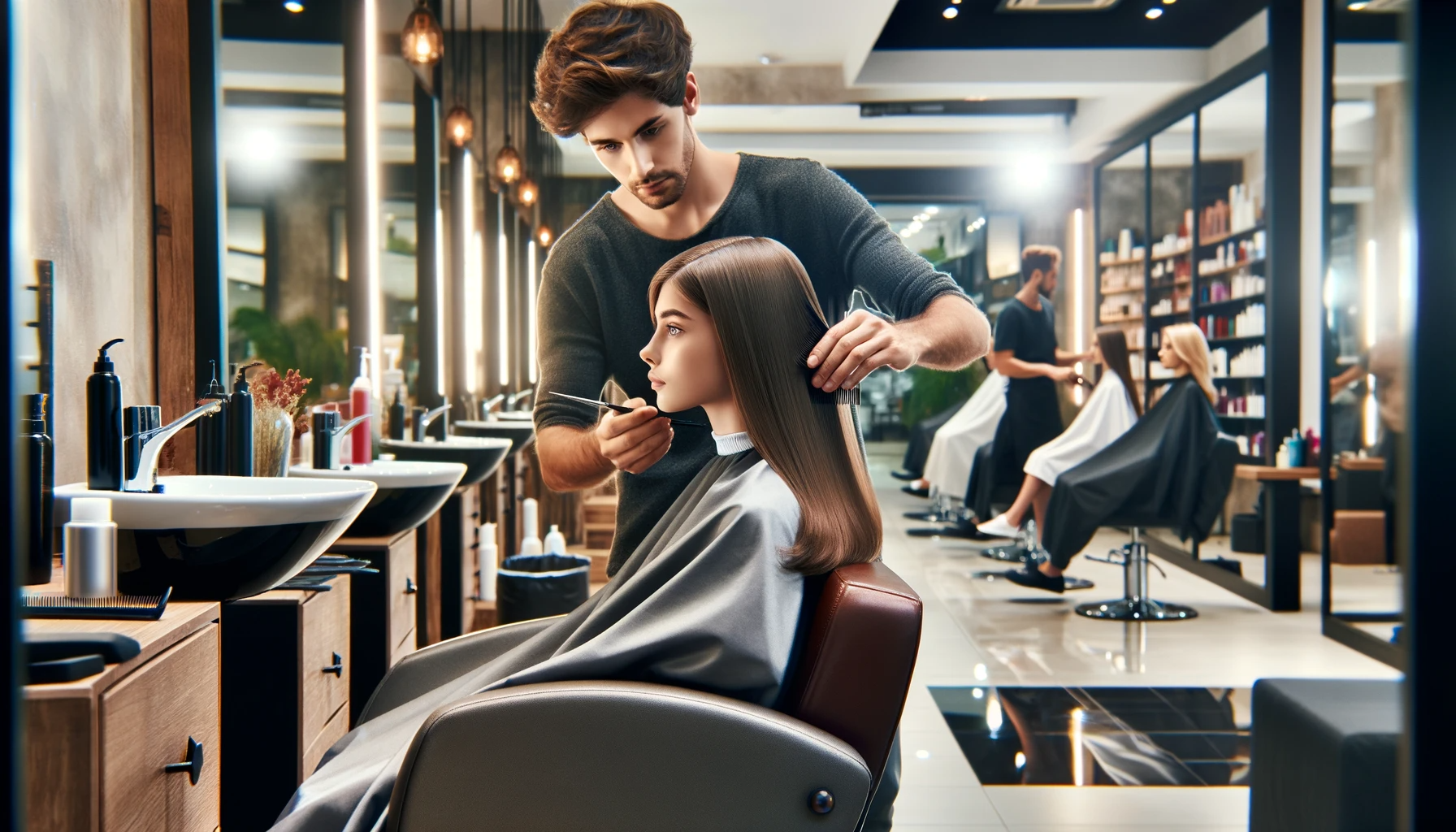 13.7.2026
Montag
Rechnung
Juli
Haare 20 cm 
kürzer
20.-
Neuer Stil
10
Kleidergeschäft
Grosse Auswahl
Blaue Farbe
99.-
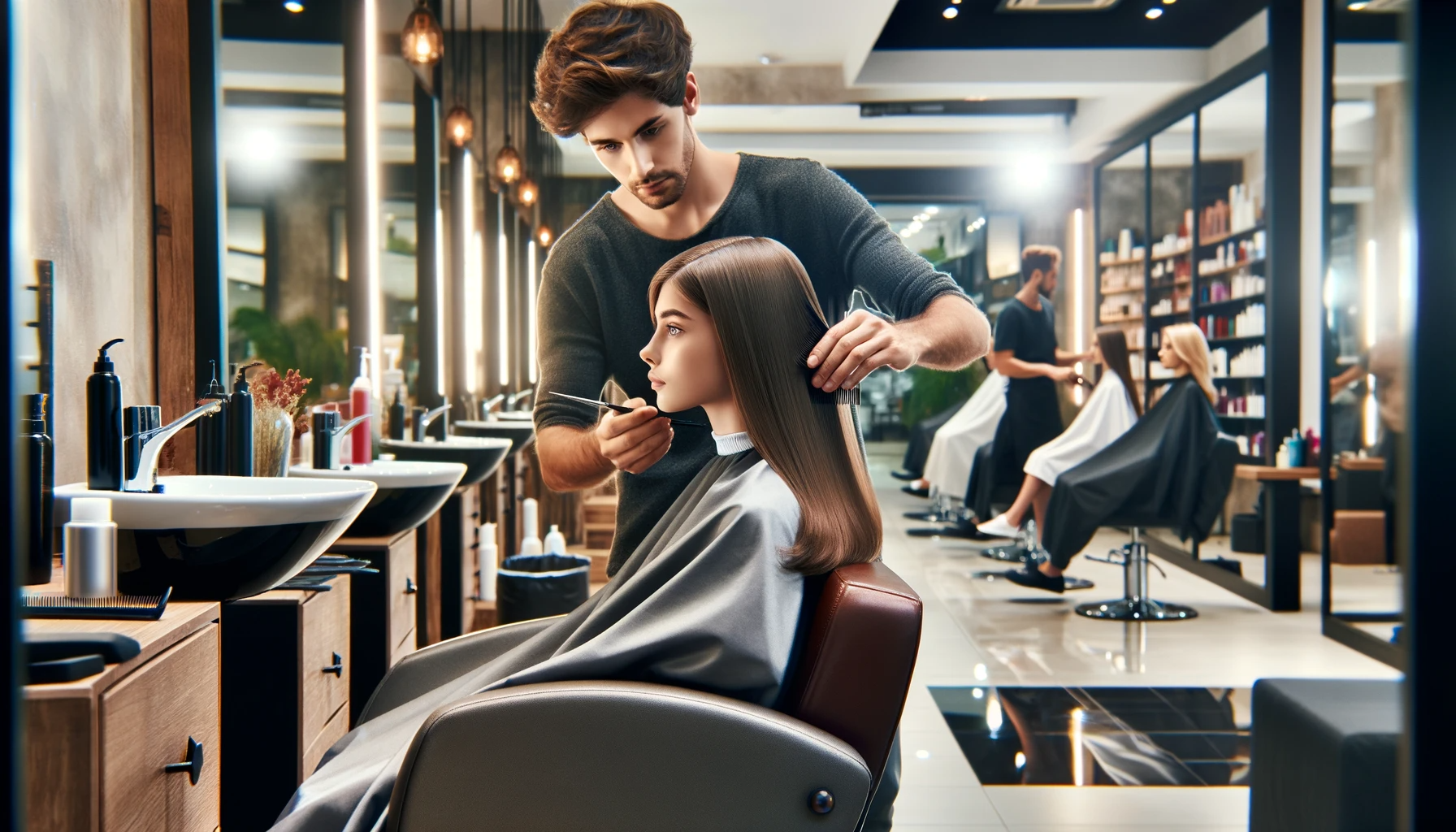 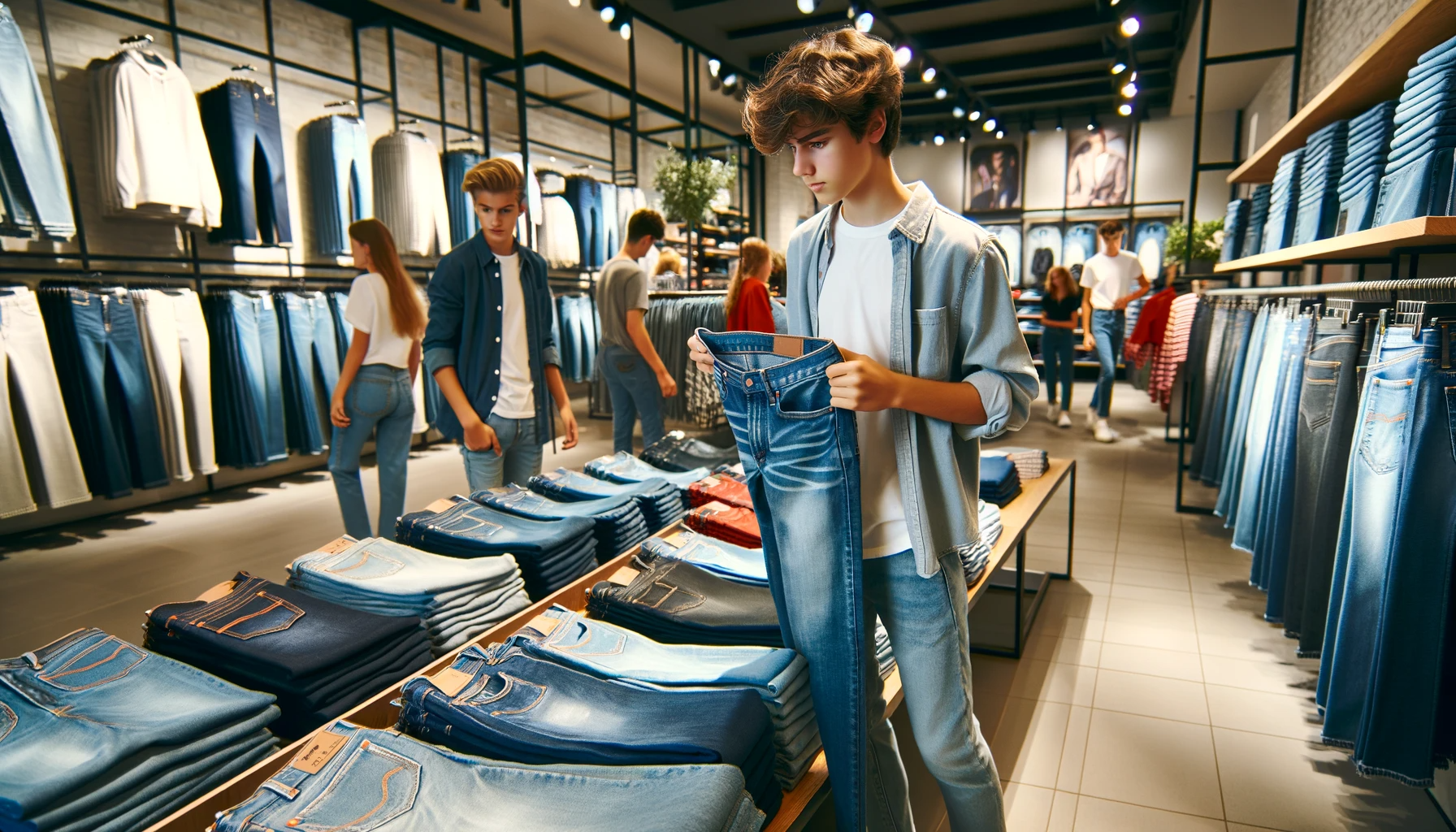 15.4.2024
Selbstbezahlt
Grösse
30/32
Moderner Stil
Aus 
Baumwollstoff
Jeans
Mit Freunden
11
1.4.2025
2025
Quittung
Frühling
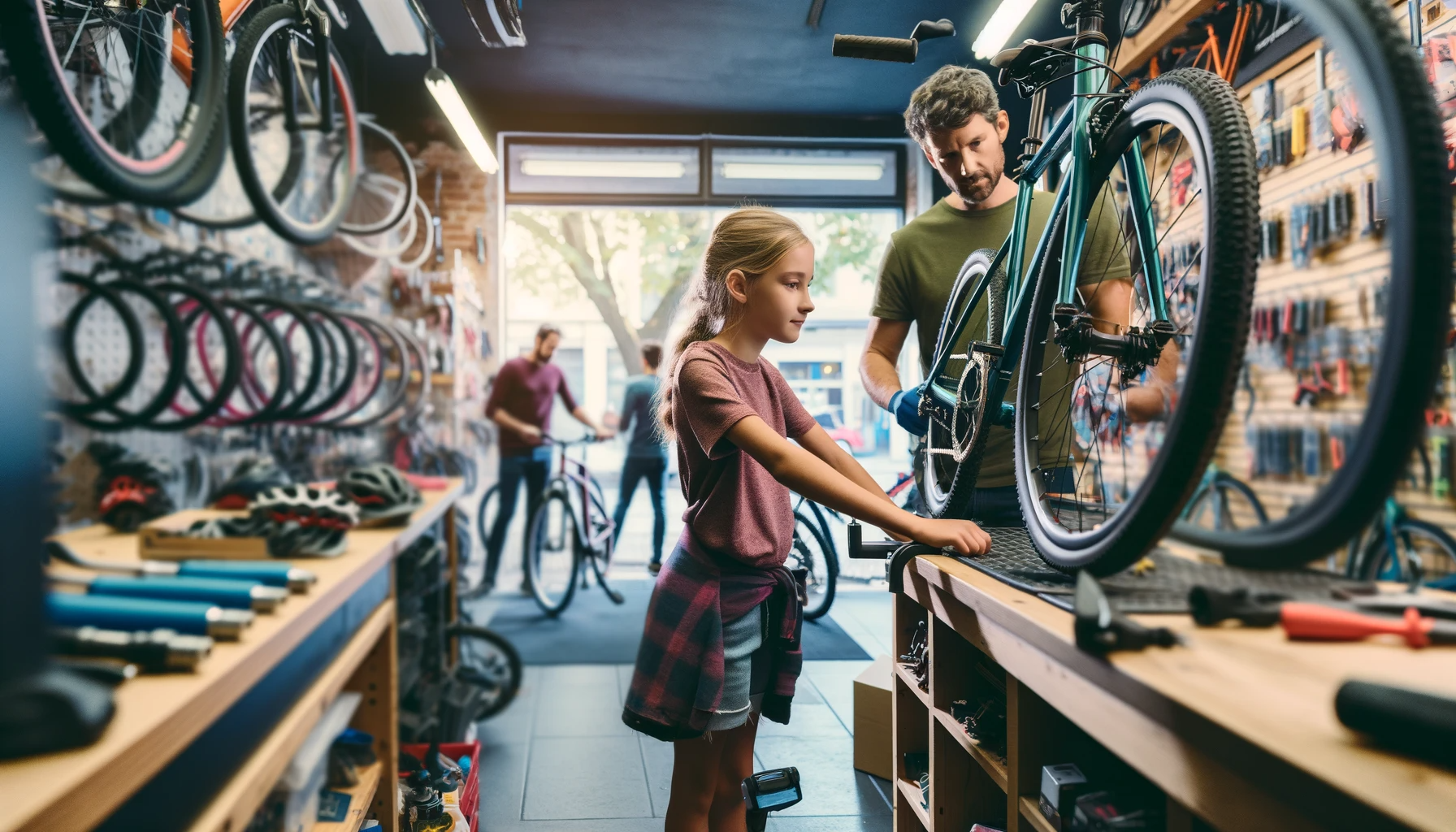 90.-
Werkstatt
Mitarbeiter
1 Stunde
Fahrrad-Reparatur
Mountainbike
12